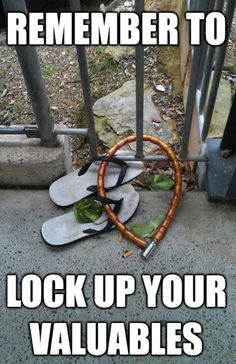 Synchronization,Part II
CS 61: Lecture 2111/27/2023
Multitasking vs. Multiprocessing vs. Multithreading
Multitasking: A computer has a single CPU that is shared between all processes
Multiprocessing: A computer has two or more CPUs, each of which runs processes in a multitasking fashion
Multithreading: A single process can have multiple computations (called threads)!
timer interrupt
timer interrupt
schedule
schedule
schedule
schedule
(1)
syscall
syscall
syscall
timer interrupt
schedule
(2)
(3)
(4)
schedule
syscall
schedule
schedule
Flow of time from the perspective of the leftmost CPU
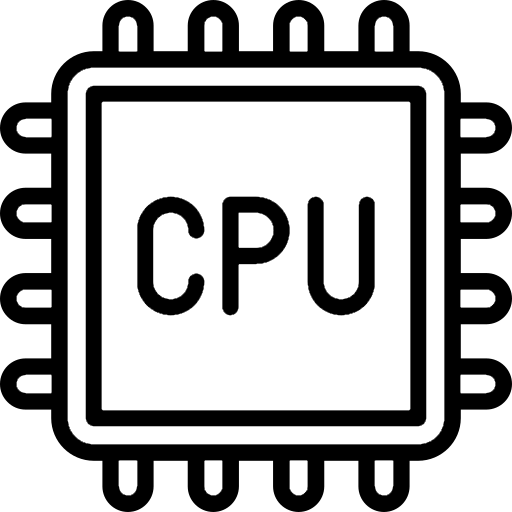 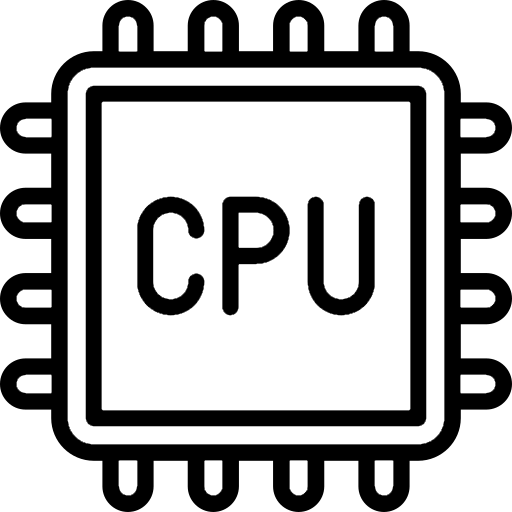 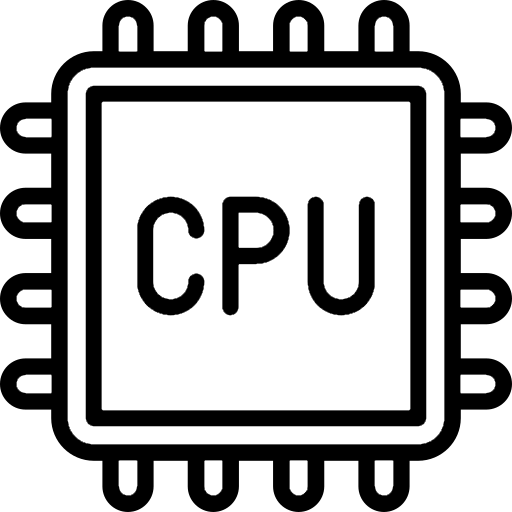 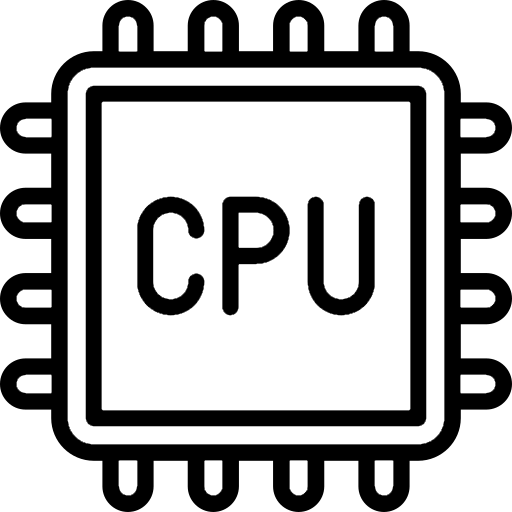 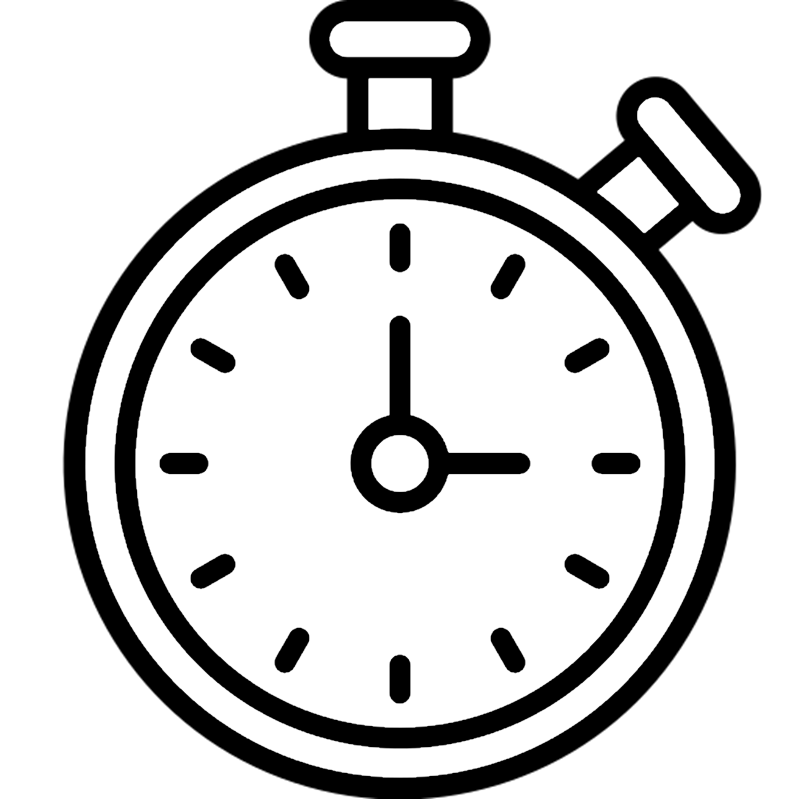 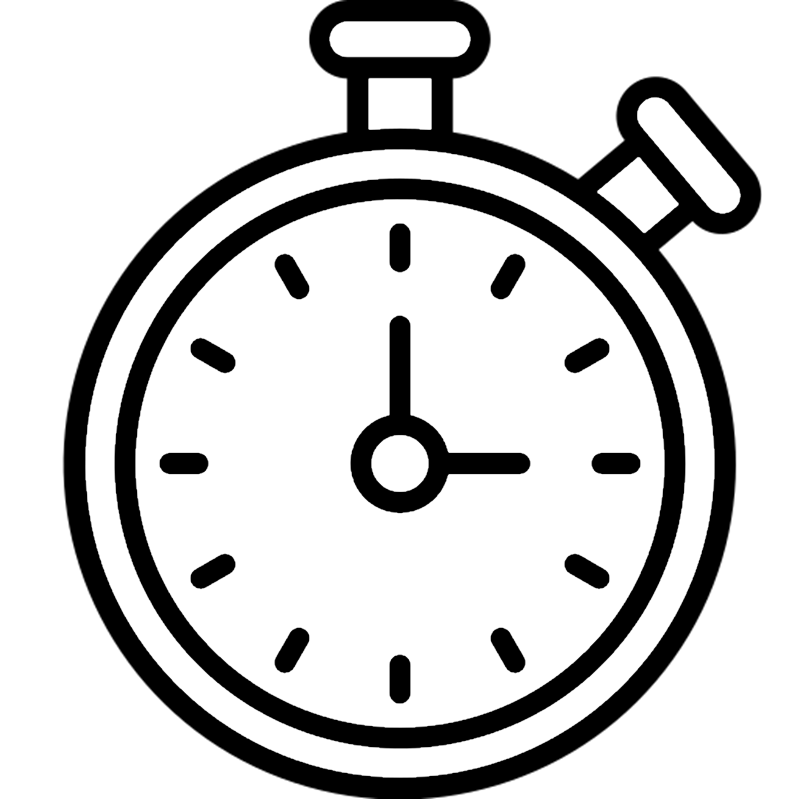 Hardware
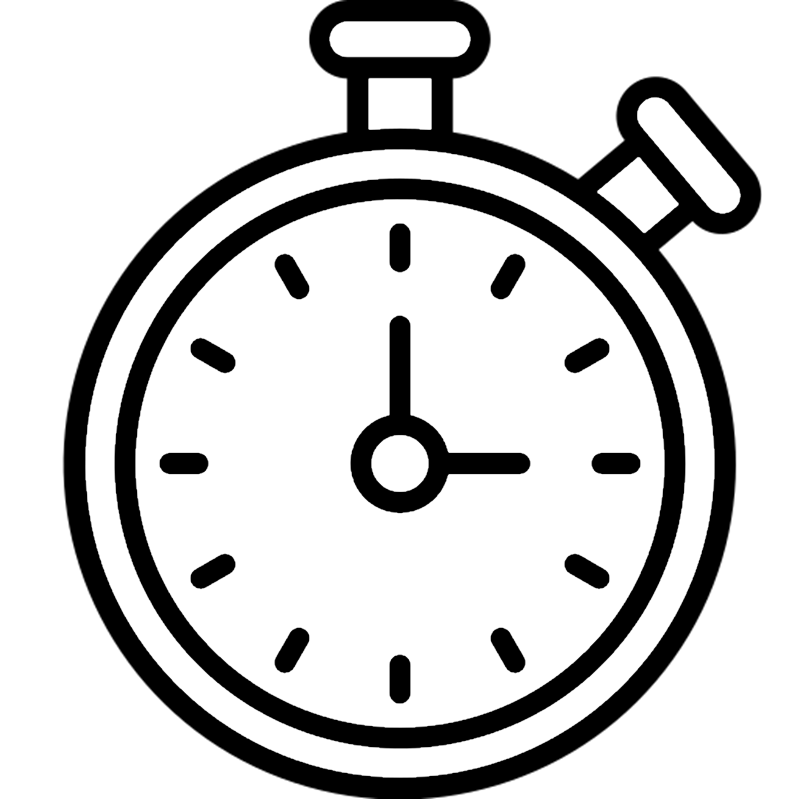 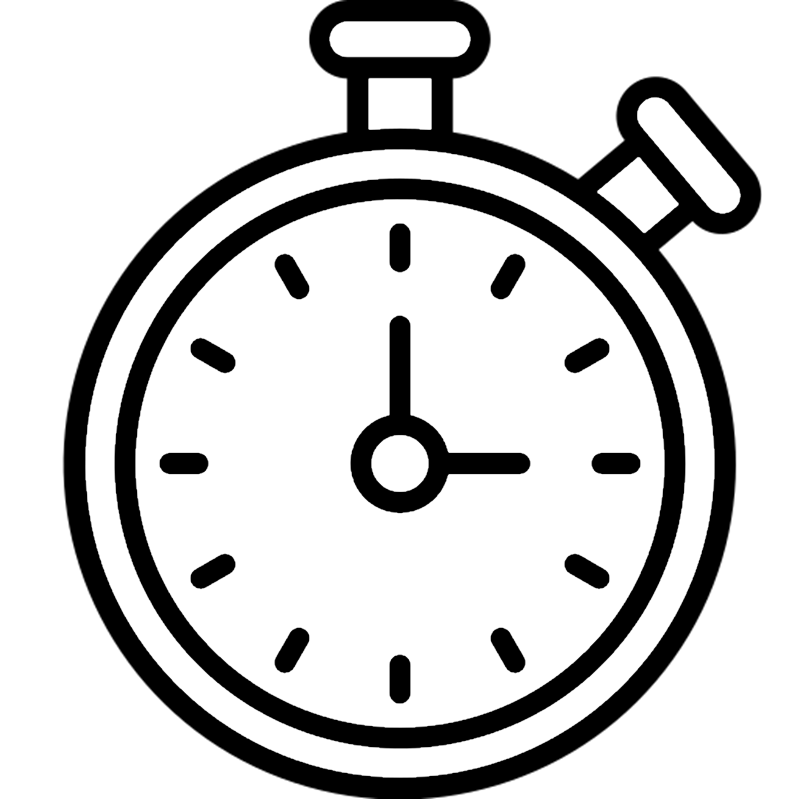 MMU
MMU
MMU
MMU
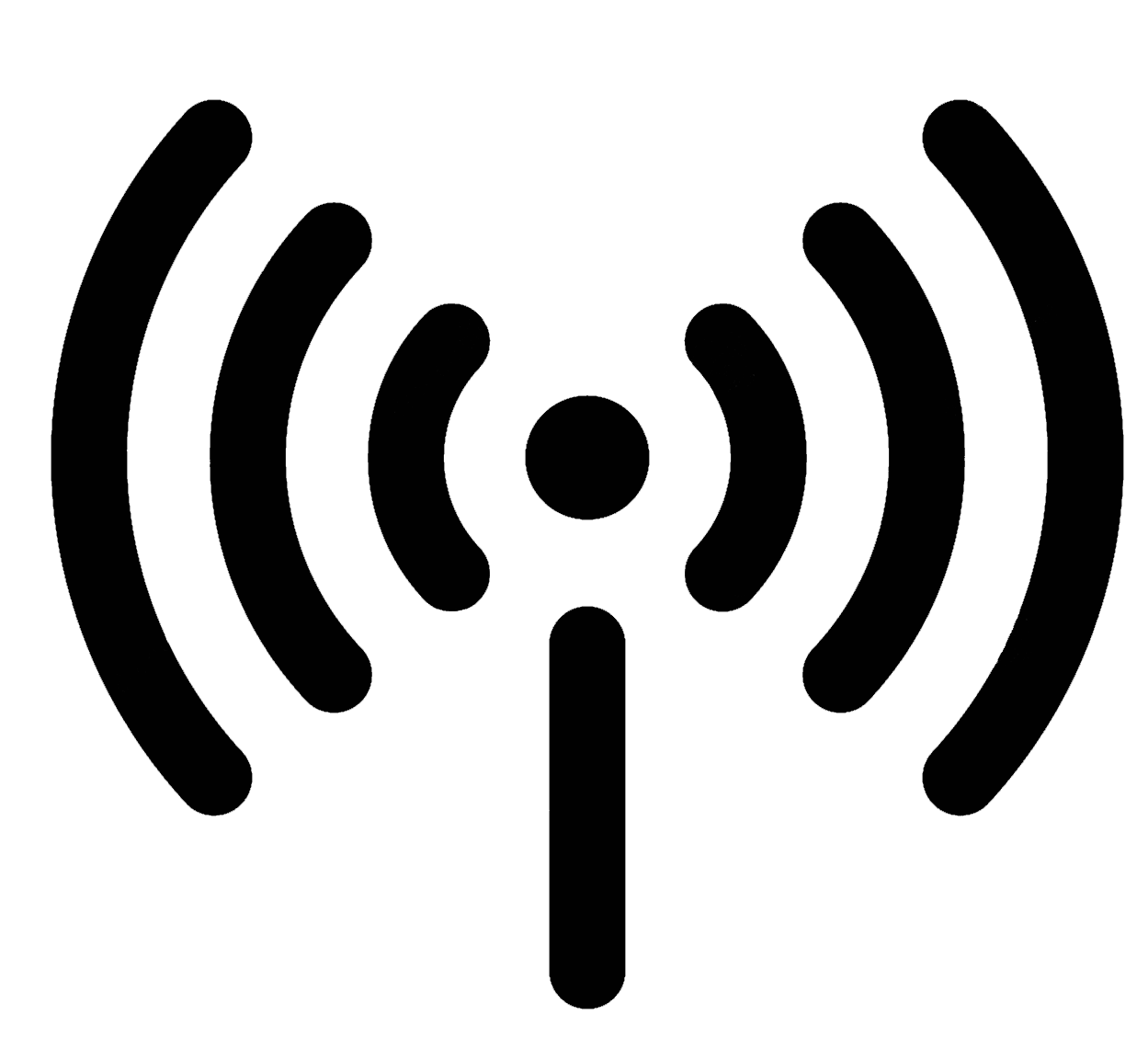 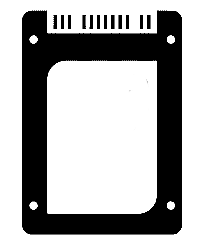 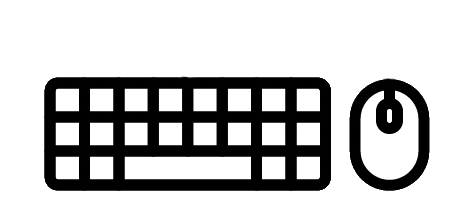 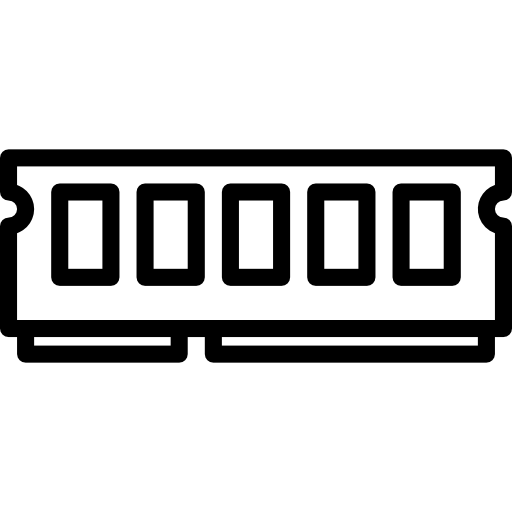 RAM
SSD
UX devices
Network
Multitasking vs. Multiprocessing vs. Multithreading
Multitasking: A computer has a single CPU that is shared between all processes
Multiprocessing: A computer has two or more CPUs, each of which runs processes in a multitasking fashion
Multithreading: A single process can have multiple computations (called threads)!
The OS associates each thread with a struct thread that contains:
Virtual address space
(user-level)
Kernel
memory
struct
proc
%cr3
pid
Thread X’s stack
struct
thread
Thread Y’s stack
struct
thread
struct
thread
Thread Z’s stack
A pointer to the associated struct proc (whose address space is shared with other threads)
Register state (including %rsp and %rip) that is unique per thread and saved/restored during syscalls, interrupts, and exceptions
In an OS that supports threads, struct threads are what get scheduled, not struct procs
On a multicore machine, a single process may have multiple threads running in parallel!
On a single core, the threads that run on that core get multitasked on the core
Heap
Static data
Code
void print1() {
    printf("Hello from thread 1\n");
}

void print_forever() {
    unsigned n = 0;
    while (true) {
        printf("Thread 2, %u\n", n);
        ++n;
        usleep(250000);
    }
}

int main() {
    std::thread t1(print1);
    std::thread t2(print_forever);
    t1.join();
    //t2.detach();
    sleep(2);
    return 0;
}
#include <cstdio>
#include <thread>

void print1() {
    printf("Hello from thread 1\n");
}

void print2() {
    printf("Hello from thread 2\n");
}

int main() {
    //Create two threads and start
    //them both!
    std::thread t1(print1);
    std::thread t2(print2);

    //Wait for the threads to finish.
    t1.join();
    t2.join();
    return 0;
}
Creating Threads in C++
#include <cstdio>
#include <thread>

//Arguments can be passed to a thread
//function!
void printn(int n) {
    printf("Hello: thread %d\n“, n);
}

int main() {
    //Create two threads and start
    //them both!
    std::thread t1(printn, 1);
    std::thread t2(printn, 2);

    //Wait for the threads to finish.
    t1.join();
    t2.join();
    return 0;
}
std::thread t(f,...) creates a thread t who executes function f (and is passed any arguments provided)
By default, a thread is joinable
Calling join() on a std::thread will block until the thread finishes
A joinable std::thread must be joined before the object lifetime ends, to ensure that the std::thread destructor works properly
Calling detach() on the thread makes the thread non-joinable; such a thread will automatically die when the program exits
Note that printf() is thread-safe: internally, it calls flockfile(stdout) to ensure that only one thread can invoke printf() at once
Console output
Console output
Hello from thread 1
Thread 2, 0
Thread 2, 1
Thread 2, 2
Thread 2, 3
Thread 2, 4
Thread 2, 5
Thread 2, 6
Thread 2, 7
terminate called without an active exception
Aborted
Hello from thread 1
Thread 2, 0
Thread 2, 1
Thread 2, 2
Thread 2, 3
Thread 2, 4
Thread 2, 5
Thread 2, 6
Thread 2, 7
t2.detach();
[Speaker Notes: Note that a process starts with one thread by default---namely, the one that executes main()! Making a new std::thread creates an additional thread. So, in the examples above, the process will have three threads in the steady state: the one that executes main() and the two new threads that print.

[Behind the scenes, the std::thread constructor will invoke a system call like pthread_create() to actually create a new thread. See https://man7.org/linux/man-pages/man3/pthread_create.3.html.]

[For more details on why printf() is thread-safe, see https://stackoverflow.com/a/40186101 as well as https://man7.org/linux/man-pages/man3/flockfile.3.html.]]
Processes vs. Threads
Consider a parent process and a child process created by fork(); the child starts with:
A cloned program image (i.e., memory pages) living in a separate address space
A cloned environmental view (e.g., file descriptors)
A new identity (e.g., pid and location in the process hierarchy)
In contrast, in a process with multiple threads, each thread has:
The same program image, with all threads residing in the same address space, although each thread has:
Its own stack and local variables (which live in the shared address space but shouldn’t be tampered with by other threads)
Its own registers that are saved/restored during context switches to/from the kernel
The same environmental view
The same identity (although each thread has a unique thread id as returned by the gettid() system call)
[Speaker Notes: [Ref: https://linux.die.net/man/2/gettid]]
Processes vs. Threads
In this example, the yellow process and the pink process are single-threaded, whereas the blue process has three threads (two of which are currently running).
Kernel memory
struct
proc
struct
proc
struct
proc
%cr3
%cr3
%cr3
%rsp
%rsp
%rsp
%rsp
pid
pid
pid
User-mode address spaces
%rip
%rip
%rip
%rip
struct
thread
struct
thread
struct
thread
struct
thread
struct
thread
The OS has five schedulable entities (corresponding to the five threads)
The two cores on the right:
Have the same page table, and thus can access the same memory
Have private register sets that correspond to the state of each thread
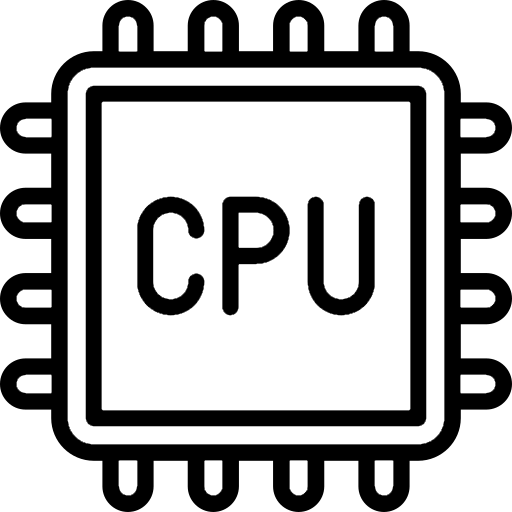 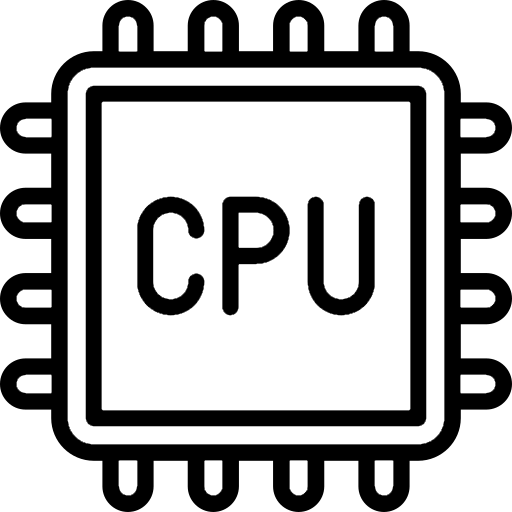 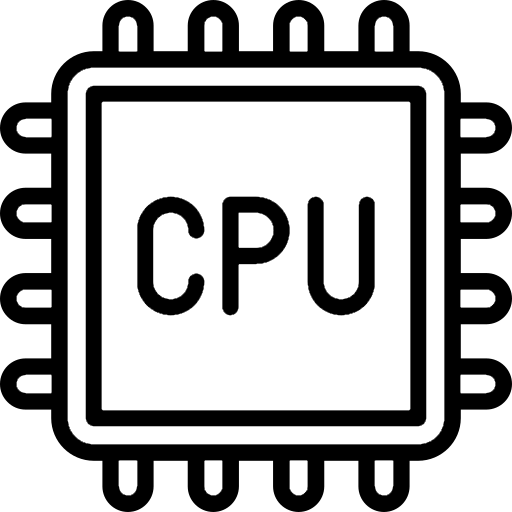 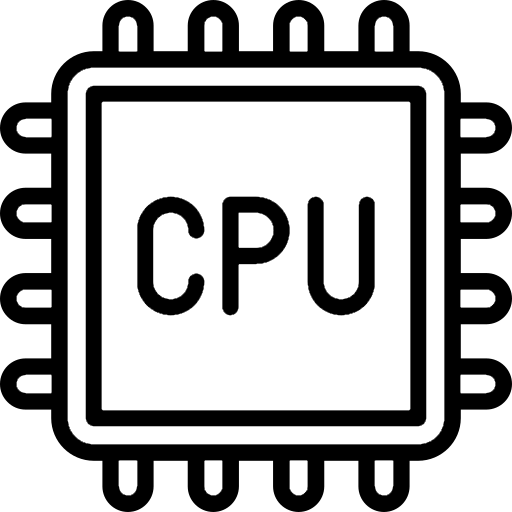 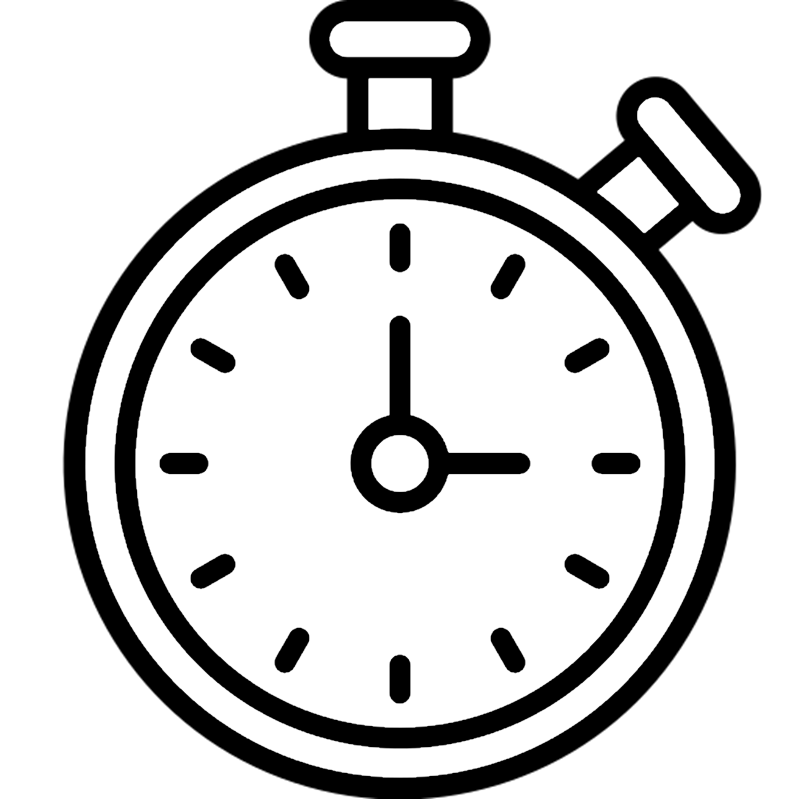 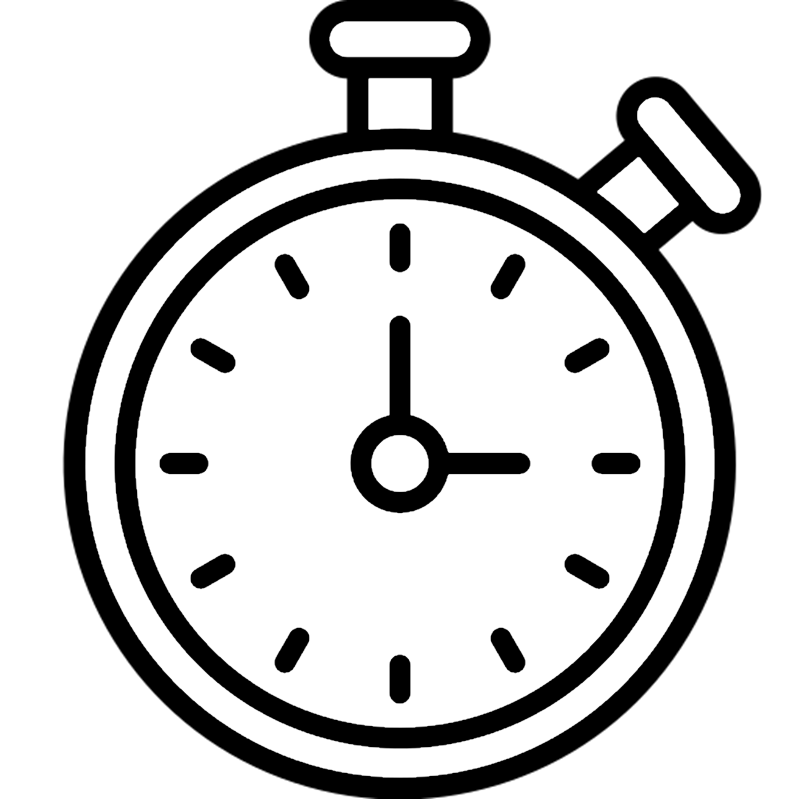 Hardware
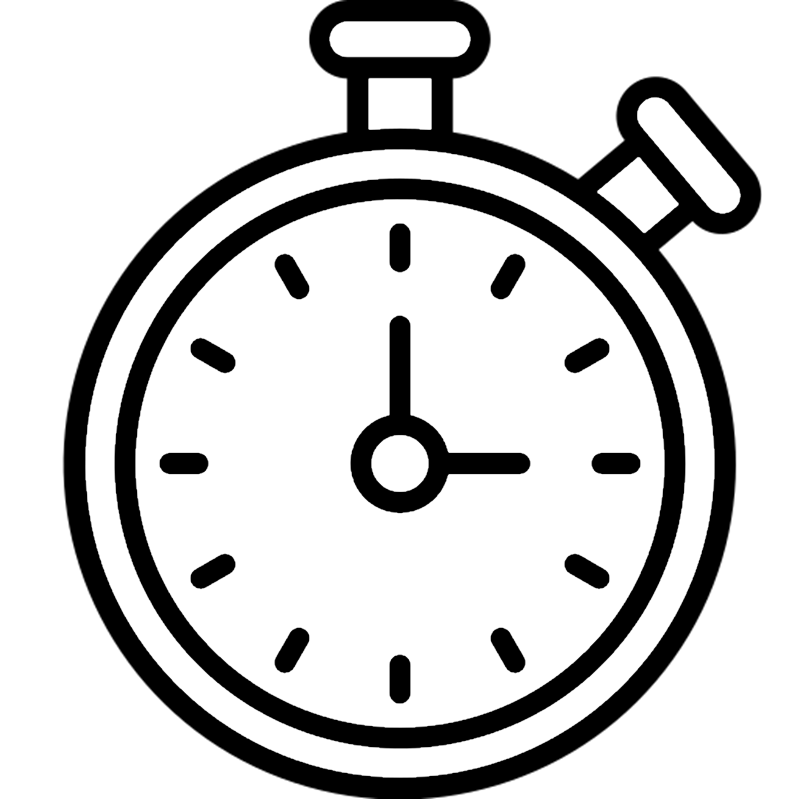 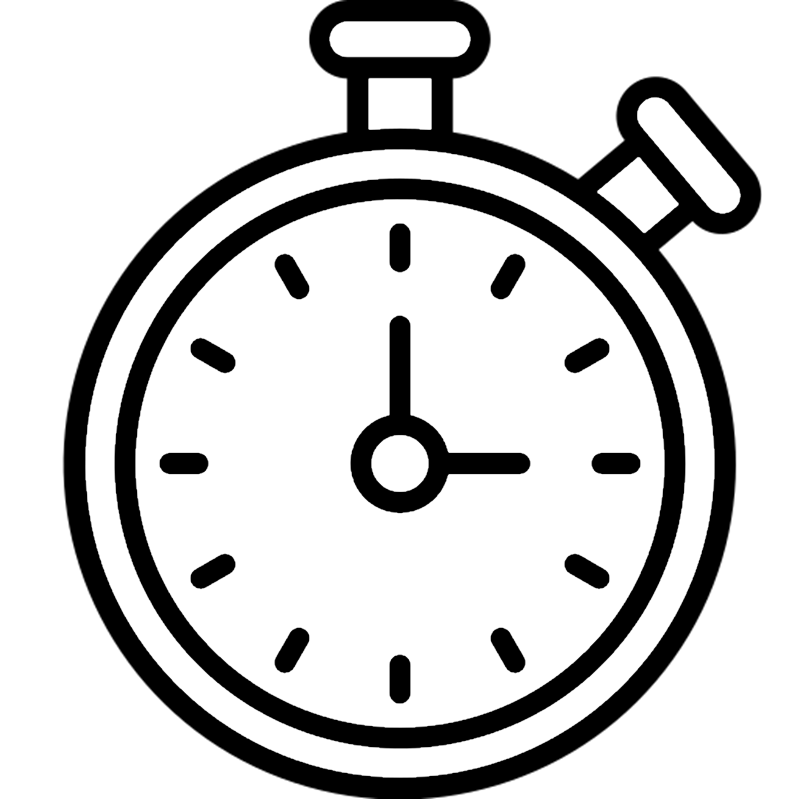 MMU
MMU
MMU
MMU
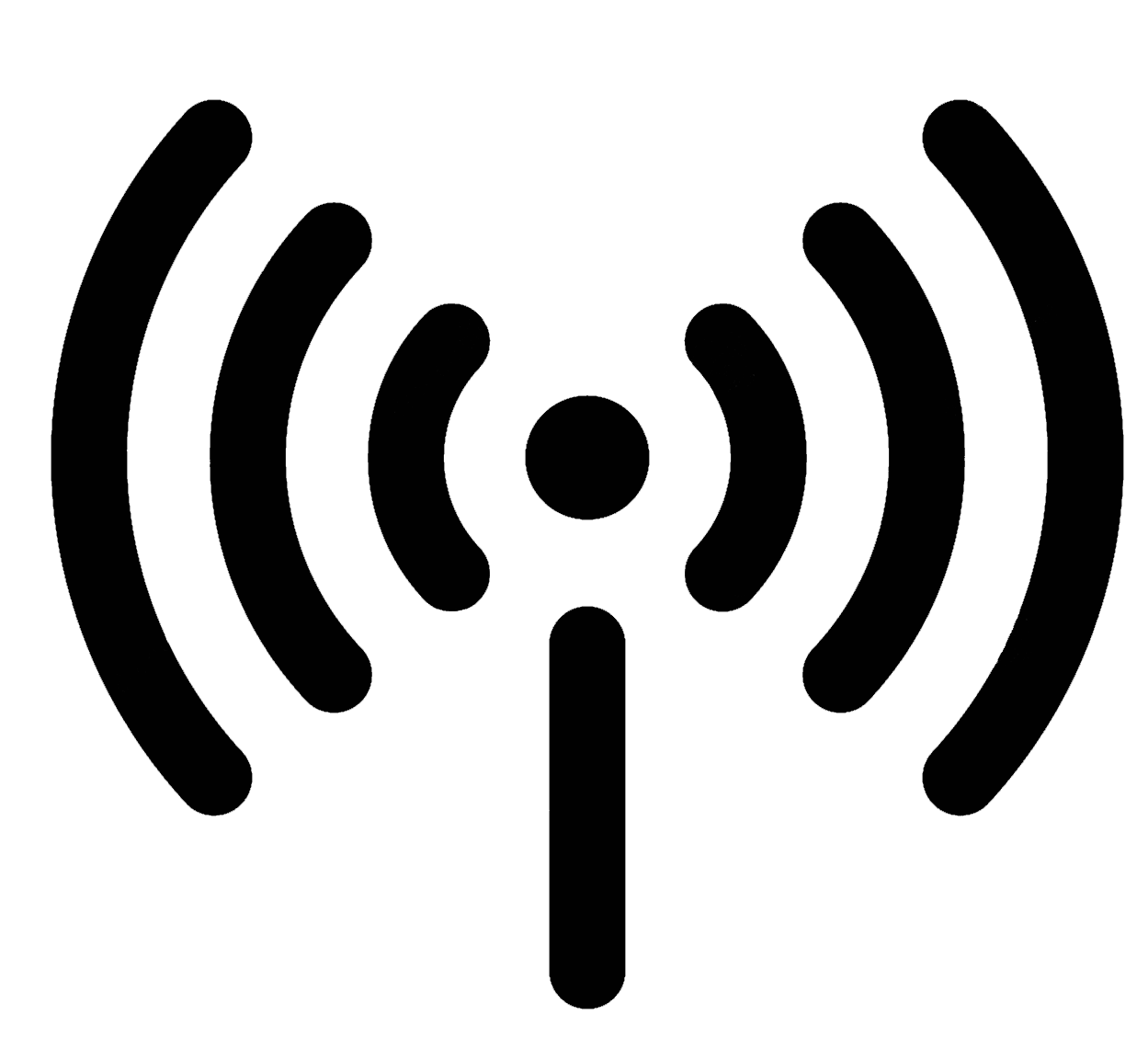 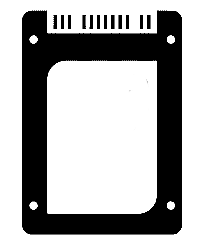 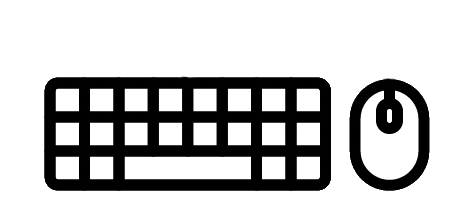 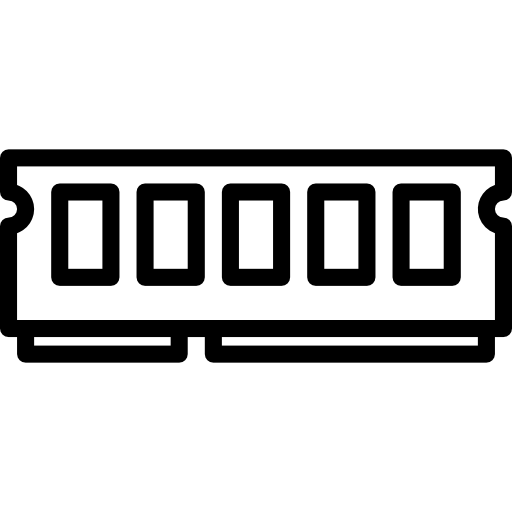 RAM
SSD
UX devices
Network
[Speaker Notes: In this diagram, the tall bars represent the user-level address spaces of the various processes.

[Ref: https://linux.die.net/man/2/gettid]]
When To Use Processes vs. Threads?
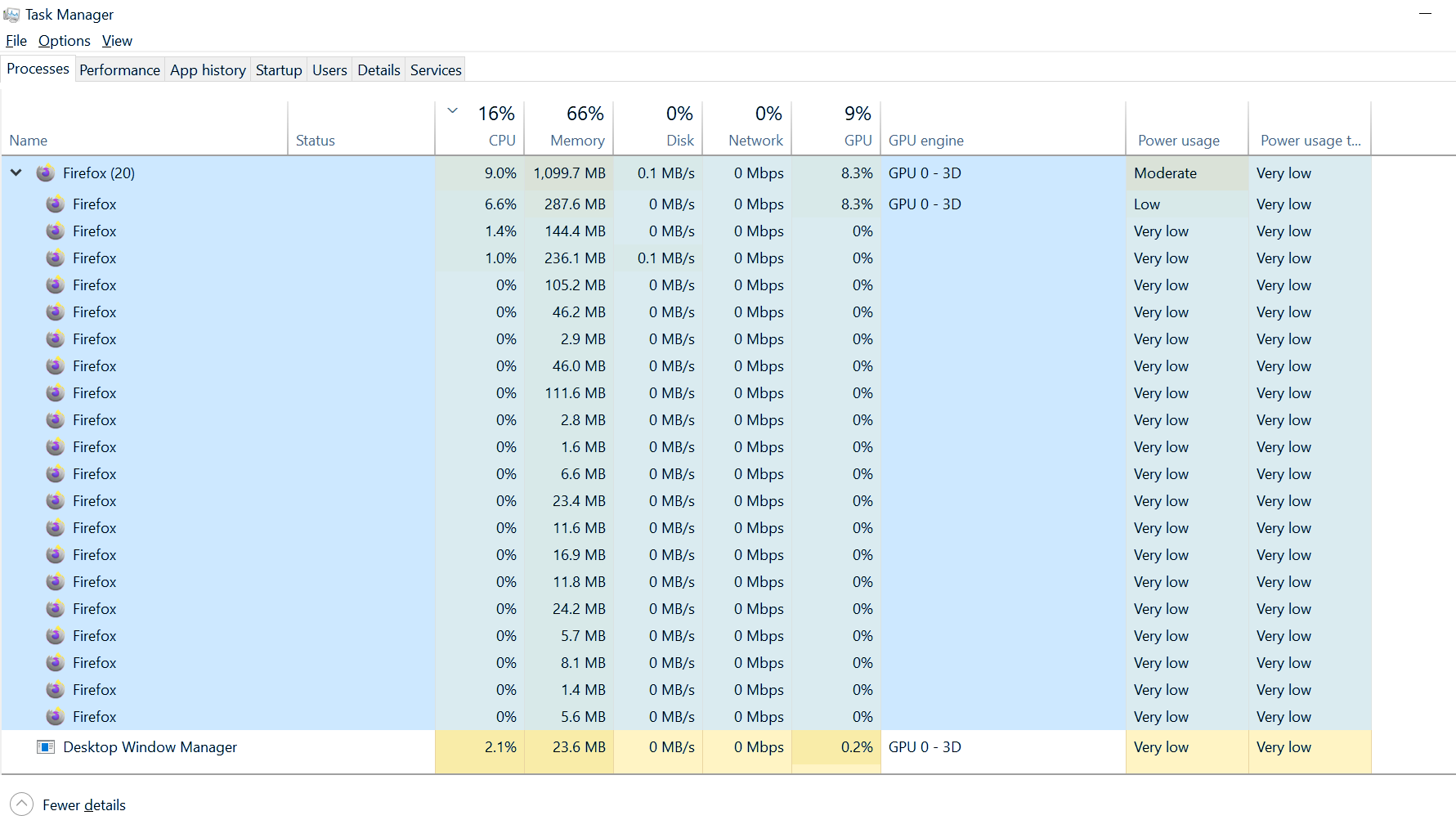 When you need parallel computation over shared memory, threads are often a more convenient abstraction than shared-memory processes
A new thread automatically executes in the address space of the creating thread
In contrast, to create shared memory between two processes, a developer needs to use incantations like shm_open() and shmget()
However, if you can make your computations talk via IPC (e.g., pipes) instead of shared memory, process isolation will make your program more robust!
If one thread in an address space goes haywire, all threads in that address space are at risk—the misbehaving thread can touch all of the memory state of the other threads
In a multi-process program, if a particular process crashes, starts acting buggily, or is corrupted by an attacker, the other processes are not automatically at danger—the address spaces are isolated!
Ex: Popular web browsers like Firefox, Chrome, and Edge use a multi-process architecture to ensure that one misbehaving tab cannot break the whole browser
Ex: The sshd server allocates a separate process per remote user connection to limit the damage that a malicious user can unleash
Note that communicating via IPC is slower than communication via shared memory: IPC requires context switches, whereas writing directly to shared memory does not!
[Speaker Notes: Also note that calling exec() in a multithreaded program will destroy all threads in the program, and then create a new one which executes the specified binary.]
Race Conditions and Atomicity
Last Lecture: Race Conditions in Memory
A data race in memory occurs when parallel computations . . .
try to access the same memory location concurrently (i.e., at the same time) . . .
without synchronization, and . . .
at least one of the accesses is a write
The result of a data race is undefined behavior!
If the concurrent accesses are all writes, there is no guarantee about which write will “win” (i.e., be the final one)
If the concurrent accesses are a combination of reads and writes, then:
There is no guarantee about which version of the memory location a read will consume (i.e., the old value? a value created by a concurrent write?)
If there are multiple writes, there is no guarantee about which write will “win”
The Fundamental Law of Synchronization
THOU SHALT NOT HAVE DATA RACES
If two computations access the same memory location
concurrently and without synchronization, both
accesses must be reads!
Atomicity at the Instruction Level
If an operation is atomic, then when it happens, it happens “all at once” from the perspective of outside operations, with no intermediate actions visible
On modern hardware, simple memory reads and writes to aligned memory locations are atomic
Consider a physical memory location x and two separate threads that have access to that location
If the first thread writes to x (e.g., mov 0x42, (%rax)) while the second thread simultaneously reads from x (e.g., mov (%r9), %r10):
There is a race condition on the value at x!
However, the write to x will happen atomically: The second thread will either see the old value at x or the new value written by the first thread—the second thread will never see a partially-updated value
Is the instruction add $1, (%rbp) atomic?
Atomicity at the Instruction Level
We might think that the program would output 5,000,000*4, i.e., 20,000,000
Here’s what I get when I run this program five times on my 8-core MacBook Pro:
5,065,869
5,120,633
5,127,833
5,164,384
5,124,444
The compiler translates *x += 1 into the instruction add $1, (%rbp) 
Internally, the CPU implements the single instruction as three “micro-ops”:
  mov (%rbp), %internal
  add $1, %internal
  mov %internal, (%rbp)
The threads read and write x’s location without synchronizing: race condition!
#define NUM_THREADS 4

void threadfunc(unsigned* x) {
    //This is a correct way to increment
    //a shared variable! . . . OR IS IT?!?
    for (int i = 0; i != 5000000; ++i) {
        *x += 1;
    }
}

int main() {
    std::thread th[NUM_THREADS];
    unsigned n = 0;
    for (int i = 0; i != NUM_THREADS; ++i) {
        th[i] = std::thread(threadfunc, &n);
    }
    for (int i = 0; i != NUM_THREADS; ++i) {
        th[i].join();
    }
    printf("%u\n", n);
    return 0;
}
[Speaker Notes: [You can try compiling this code on https://godbolt.org/; I used the x86-64 gcc trunk compiler with the `pthread` compiler argument.]]
Atomicity at the Instruction Level
Here’s an example of why this program undercounts the number of increments
Suppose that, at a particular moment, all four threads execute mov (%rbp), %internal at the same time, reading the value 42 into the local %internal register
Each thread executes add $1, %internal, updating the local %internal register to 43
Each thread does mov %internal, (%rbp) at roughly the same time, overwriting x’s memory location with 43 multiple times---incorrectly reflecting a single increment instead of the correct four increments!
Well this is disappointing LOL
#define NUM_THREADS 4

void threadfunc(unsigned* x) {
    //This is a correct way to increment
    //a shared variable! . . . OR IS IT?!?
    for (int i = 0; i != 5000000; ++i) {
        *x += 1;
    }
}

int main() {
    std::thread th[NUM_THREADS];
    unsigned n = 0;
    for (int i = 0; i != NUM_THREADS; ++i) {
        th[i] = std::thread(threadfunc, &n);
    }
    for (int i = 0; i != NUM_THREADS; ++i) {
        th[i].join();
    }
    printf("%u\n", n);
    return 0;
}
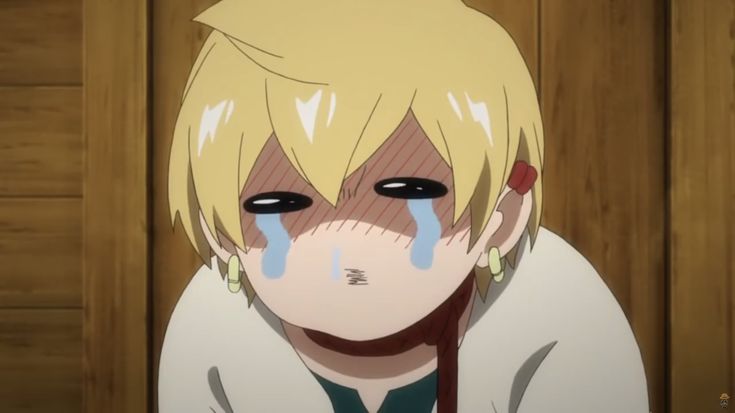 [Speaker Notes: Because of the race condition, x can be updated in unexpected ways. For example, two threads might simultaneously read the value 42 in x, increment the local copy of x to 43, and then both write 42 to x—a value which represents one increment of x when there should have been two!]
Atomicity at the Instruction Level
On modern hardware, simple memory reads and writes to aligned memory locations are atomic
Ex: movq 0x42, (%rax) (assuming that the address in %rax is 8-byte aligned)
Ex: movl (%r9), %r10 (assuming that the address in %r9 is 4-byte aligned)
A read-modify-write instruction involving memory (e.g., add $1,(%rbp)) typically isn’t atomic because it is internally implemented via multiple micro-ops that the hardware does not collectively treat as atomic
x86 CPUs provide special, more expensive read-modify-write instructions that are atomic
For example, certain instructions can be modified with a lock prefix to indicate that, while the micro-ops in the instruction execute, no other CPU should be able to interact with RAM
So, lock add $1,(%rbp) does perform an atomic read-modify-write
If a program declares a variable std::atomic<unsigned> x, and x lives in (%rbp), then ++x compiles to lock add $1,(%rbp)
[Speaker Notes: Instruction suffix table
b: 8-bit operands (“bytes”)
w: 16-bit operands (“words”)
l: 32-bit operands (“long words”)
q: 64-bit operands (“quad words”)]
Atomicity at the Instruction Level
In the example program, we can eliminate the race conditions by:
Using std::atomic<unsigned> to ensure that the micro-ops in the increment operation execute as an atomic unit
Using std::mutex to ensure that the micro-ops in a non-lock’ed increment are nonetheless protected within a critical section
For both versions of the code, the output will consistently be 20,000,000
In general, atomic instructions and data types protect tiny pieces of data (e.g., single integers), but synchronization objects like mutexes and semaphores are needed to protect more complicated data structures (e.g., lists)
#define NUM_THREADS 4
void threadfunc(std::mutex* m, unsigned* x){
    for (int i = 0; i != 5000000; ++i) {
        m->lock();
        *x += 1;
        m->unlock();
    }
}

int main() {
    std::thread th[NUM_THREADS];
    std::mutex m;
    unsigned n = 0;
    for (int i = 0; i != NUM_THREADS; ++i) {
        th[i] = std::thread(threadfunc,
                            &m, &n);
    }
    for (int i = 0; i != NUM_THREADS; ++i) {
        th[i].join();
    }
    printf("%u\n", n);
    return 0;
}
#define NUM_THREADS 4

void threadfunc(std::atomic<unsigned>* x) {
    for (int i = 0; i != 5000000; ++i) {
        *x += 1;
    }
}

int main() {
    std::thread th[NUM_THREADS];
    std::atomic<unsigned> n = 0;
    for (int i = 0; i != NUM_THREADS; ++i) {
        th[i] = std::thread(threadfunc, &n);
    }
    for (int i = 0; i != NUM_THREADS; ++i) {
        th[i].join();
    }
    printf("%u\n", n);
    return 0;
}
Implementing a Mutex
typedef struct {
    std::atomic<bool> lock_ = {false};
      //Initialize the lock to “unheld.”

    void lock() {
        while (lock_.exchange(true)) {}
           //The .exchange() compiles to an
           //atomic instruction like x86’s
           //atomic exchange instruction...
           //    xchg %rax, (%rbx)
           //...where %rax initially stores 
           //1 (i.e., true) and %rbx points
           //to the spinlock variable.
    }

    void unlock() {
        lock_.store(false); //The store
           //can just be a simple aligned
           //write: recall that aligned
           //writes are guaranteed to be
           //atomic!
    }
} spinlock;
The simplest form of mutex is a spinlock
The value in the spinlock’s memory location is initialized to 0 (i.e., unheld)
To acquire the lock, a thread sits in a loop, repeatedly doing an atomic exchange which atomically:
Reads the old value of the spinlock and
Sets the new value of the spinlock to 1 (i.e., held)
If the old value was 0, the thread now holds the lock and can break out of the lock acquisition loop!
To release the lock, the thread does an atomic write of 0 to the lock’s memory location
Acquiring a lock has blocking semantics, but requires busy-waiting (which burns CPU cycles)
[Speaker Notes: [Note that the `xchg` instruction always locks the memory bus, regardless of whether you preface it with the `lock` prefix. See https://c9x.me/x86/html/file_module_x86_id_328.html. Also note that the `xchg` instruction cannot take an immediate (i.e., constant) as an argument, only a register or memory location.]]
Implementing a Mutex
typedef struct {
    std::atomic<bool> lock_ = {false};
      //Initialize the lock to “unheld.”

    void lock() {
        while (lock_.exchange(true)) {}
           //The .exchange() compiles to an
           //atomic instruction like x86’s
           //atomic exchange instruction...
           //    xchg %rax, (%rbx)
           //...where %rax initially stores 
           //1 (i.e., true) and %rbx points
           //to the spinlock variable.
    }

    void unlock() {
        lock_.store(false); //The store
           //can just be a simple aligned
           //write: recall that aligned
           //writes are guaranteed to be
           //atomic!
    }
} spinlock;
To avoid busy-waiting, we can make the body of the while-loop pause before retrying the loop test
Ex: Have the loop body execute the pause instruction
According to Intel, the instruction “provides a hint to the processor that the code sequence is in a spin-wait loop”
Among other things, the instruction puts the CPU in a low-power mode and pauses it for a brief time
Ex: Have the loop body call sched_yield(), a system call which voluntarily relinquishes the CPU
The thread may run again immediately if there are no other threads in the local CPU’s scheduling queue!
Ex: Have the loop body sleep by invoking the nanosleep(/*sleep time*/) system call
It’s often reasonable to have an adaptive strategy for detecting high lock contention: spin-wait for a bit, then yield, then sleep
[Speaker Notes: Lock contention refers to the amount of interest in a lock at a particular time. A highly contended lock is one that a lot of threads are interested in. A lowly contended lock is one that few threads care about. If a lock is highly contended, then spin-waiting to acquire the lock will typically spin for a long time, wasting CPU cycles on useless spinning. So, if spinning for a short while doesn’t succeed, giving up the CPU via a yield and trying again when rescheduled will hopefully result in the lock being free now. If the lock is still not free, then sleeping for an even longer time will hopefully result in the lock being free when the thread next tries to acquire it.

[Note that C++ provides the runtime-level std::this_thread::yield() (which internally invokes a system call like sched_yield()) and std::this_thread::sleep_for() (which internally invokes a system call like nanosleep().]

[Aside: For a deep dive on spinlock implementation, see https://geidav.wordpress.com/tag/tas/.]

[Ref: https://www.felixcloutier.com/x86/pause.html
        https://man7.org/linux/man-pages/man2/sched_yield.2.html
        https://en.cppreference.com/w/cpp/thread/yield
        https://man7.org/linux/man-pages/man2/nanosleep.2.html
        https://en.cppreference.com/w/cpp/thread/sleep_for
]]